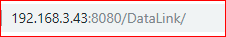 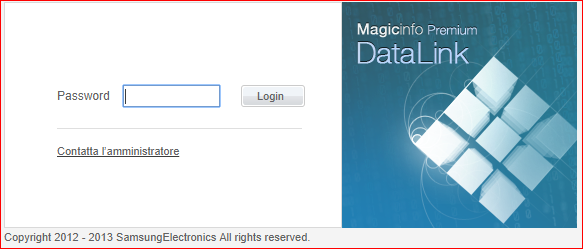 Attivazione Licenza Gratuita o Prima Attivazione
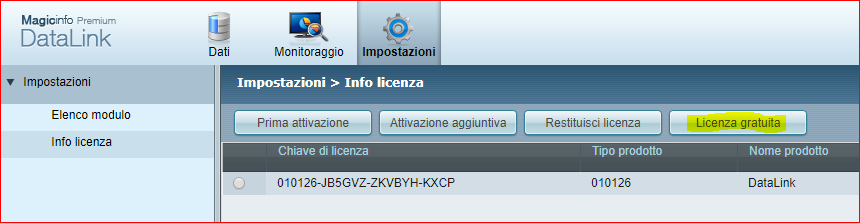 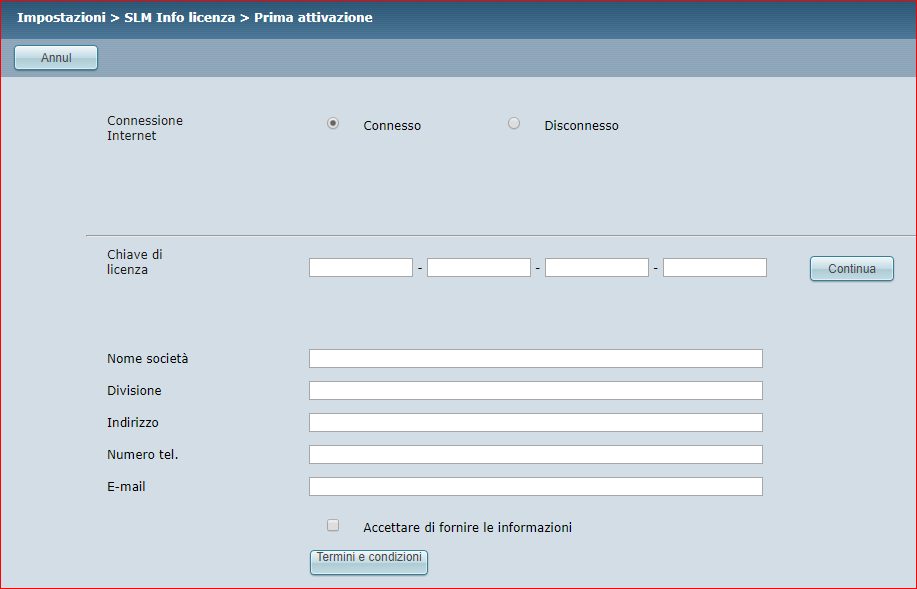 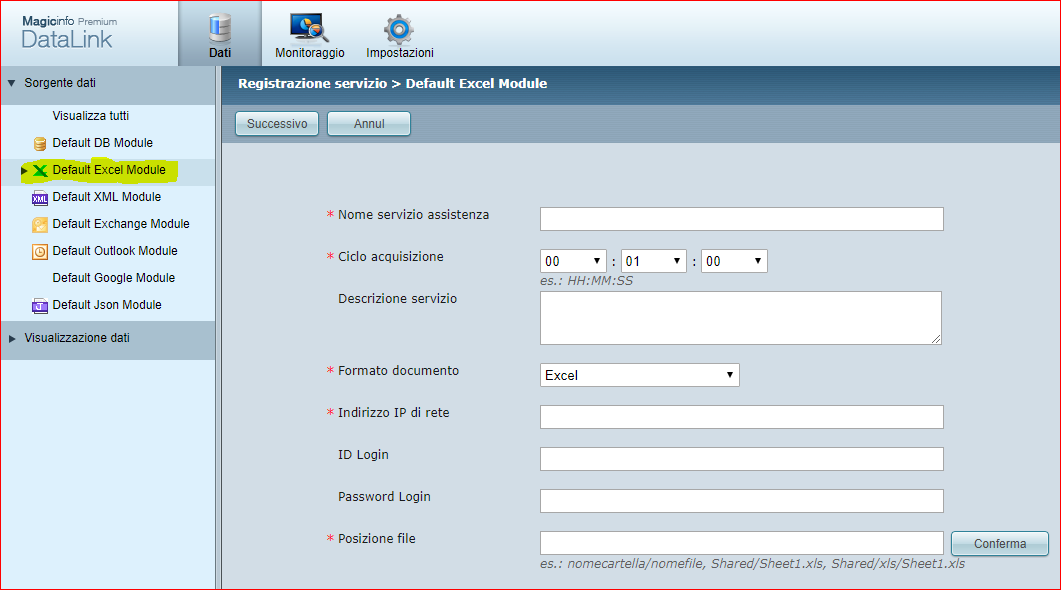 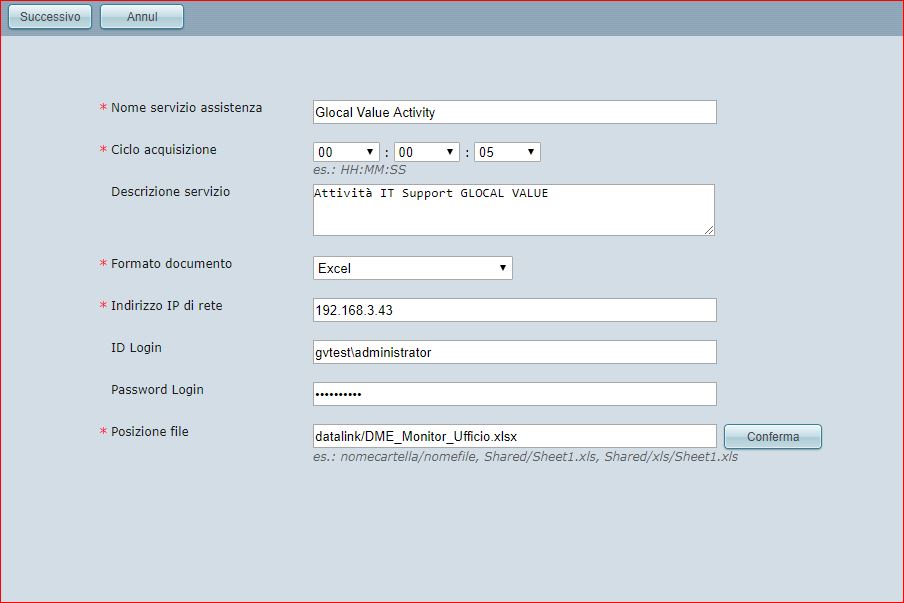 Avvio il servizio appena creato
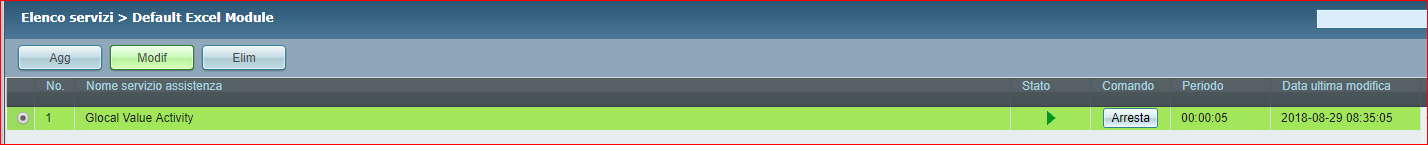 Su MagicInfo vado in Impostazioni – Server Management e aggiungo il link al server Datalink
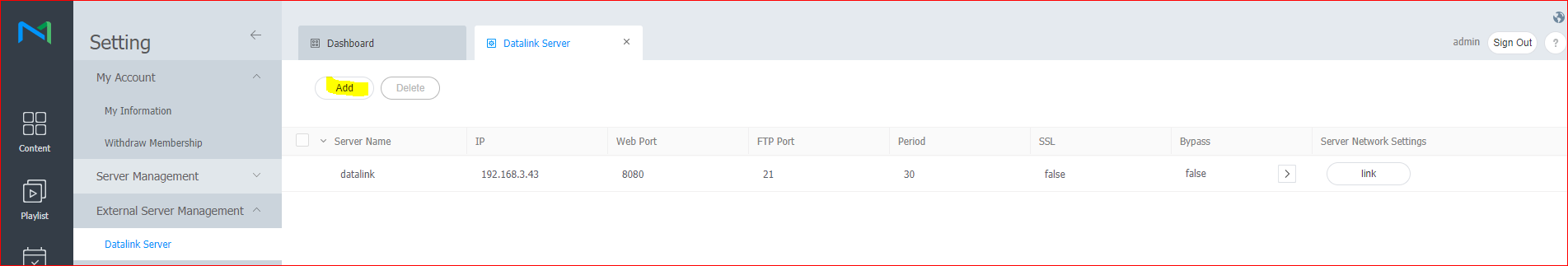 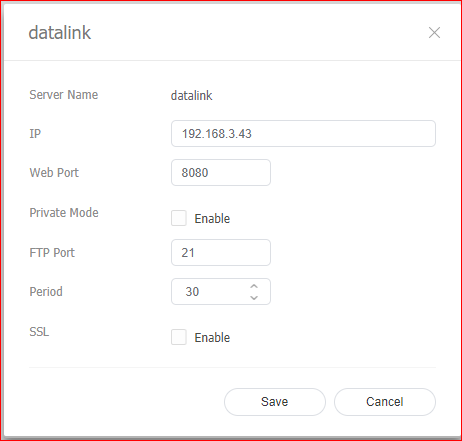 Apro WebAuthor e creo un nuovo progetto.
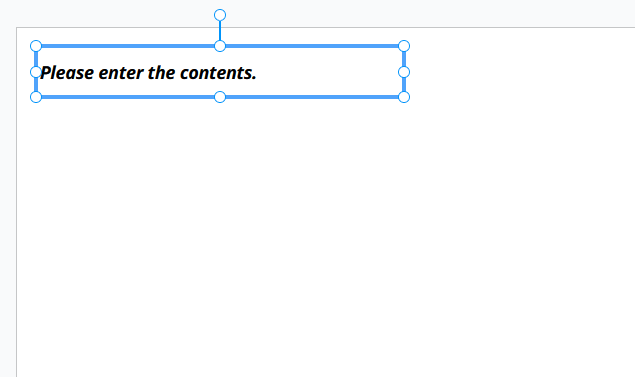 Creo uno o più campi di testo
Assegno il Datalink all’ oggetto
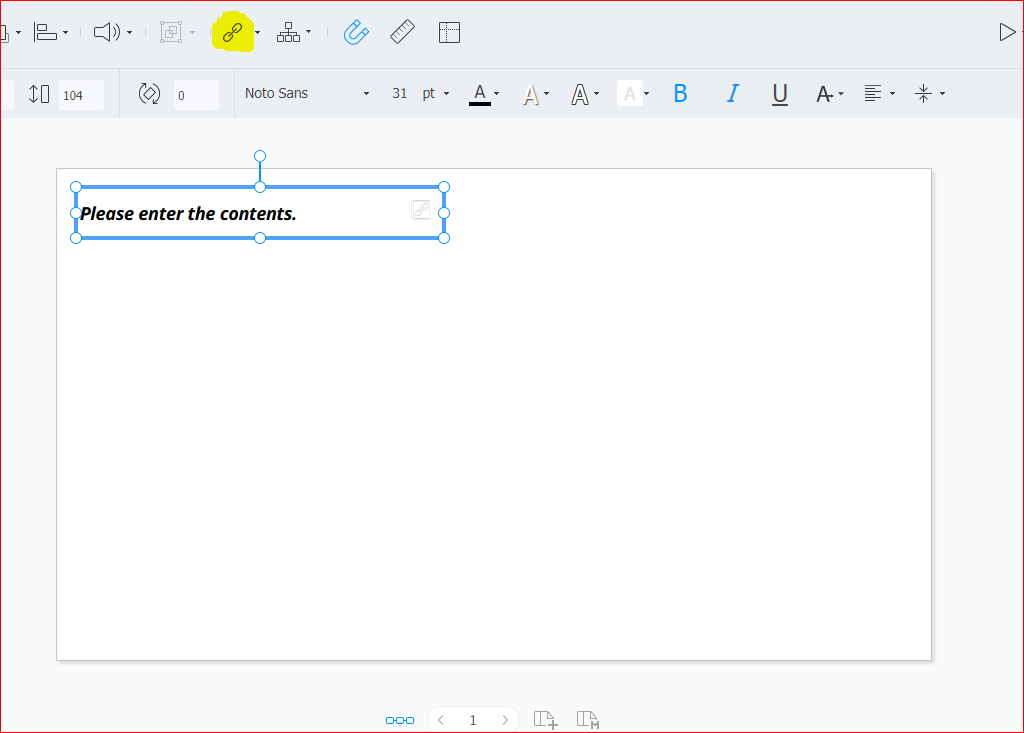 Salvo e Creo il Modello DLK (Datalink)
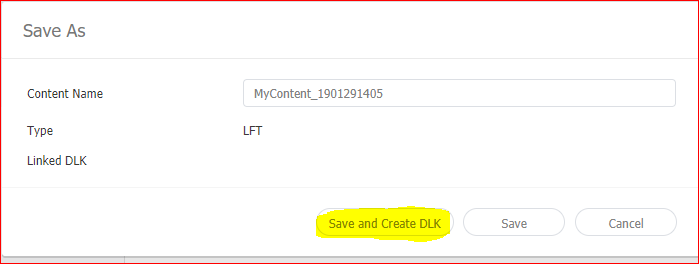 Apro il file appena salvato e creo il DLK
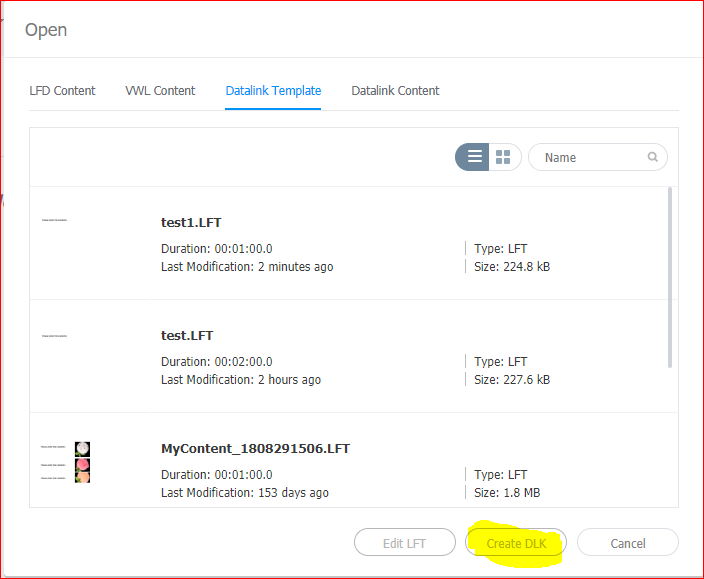 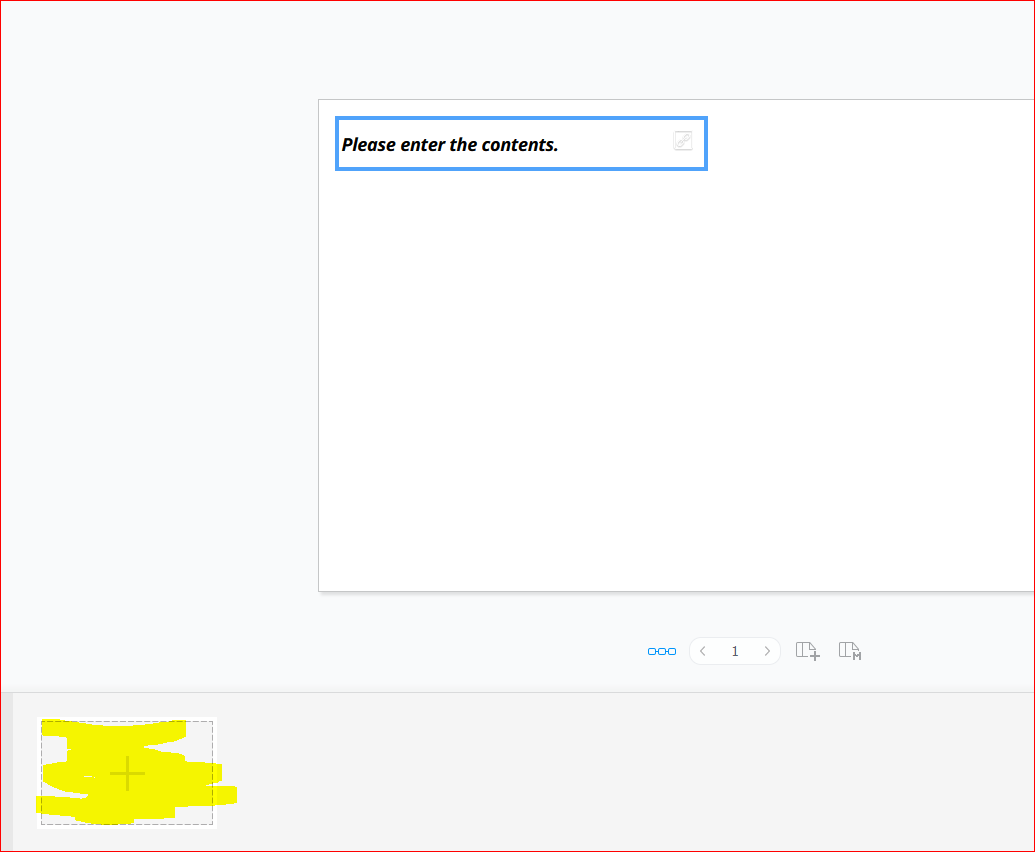 Evidenzio l’ oggetto Datalink e clicco sul +
Posso scegliere se usare inserimento diretto (Direct Input) oppure se
Linkare il mio oggetto ad una base dati (Link Data) e clicco su Add
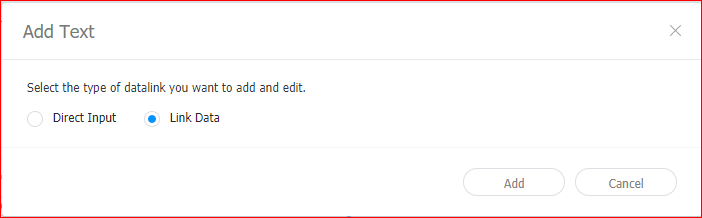 Clicco su Select Data
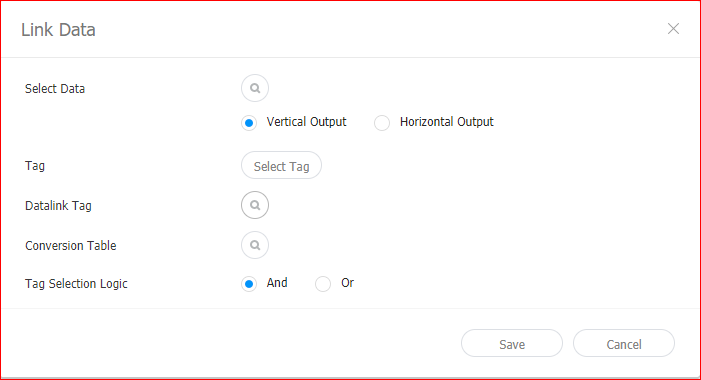 Espando tutto il percorso della base dati e seleziono il dato o colonna dati che dovrà essere 
Abbinata e quindi visualizzata dall’ oggetto Datalink
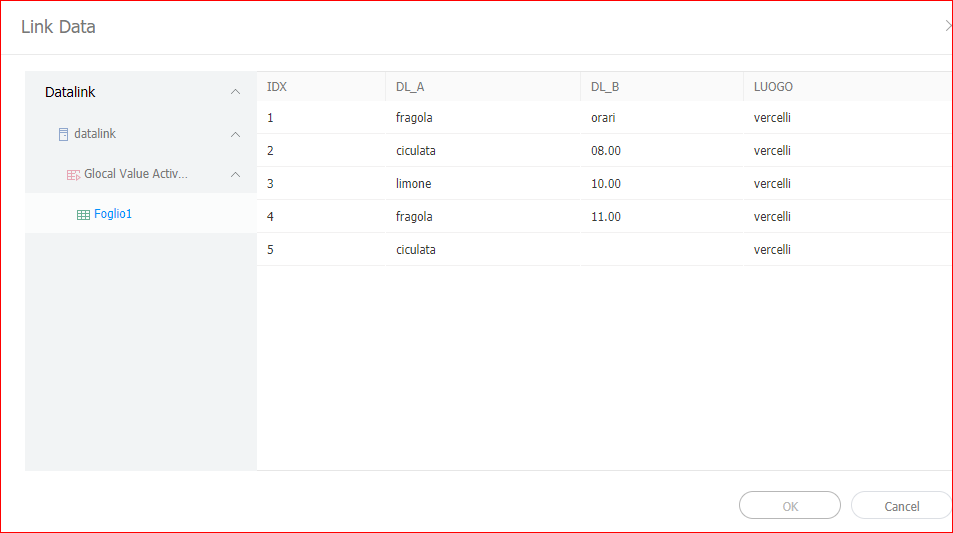 Salvo il tutto in formato DLK e mando in esecuzione sul monitor
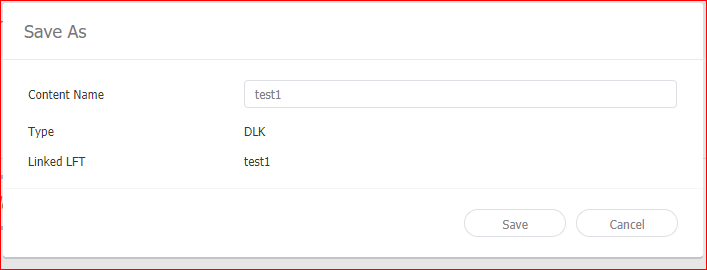 CONVERSION TABLE
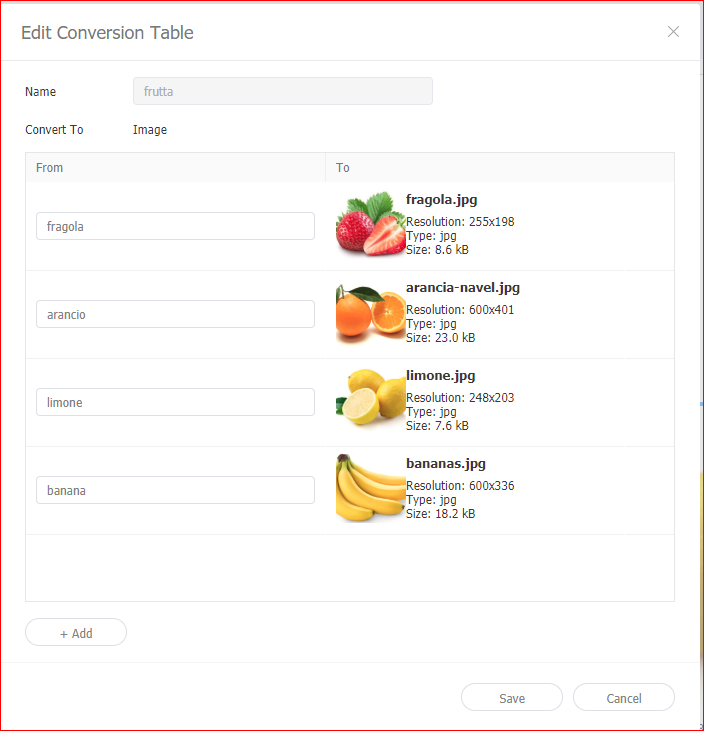 Creo la tabella di conversione con nome e jpg corrispondente
Abbino la conversion table ad ogni elemento del DLK
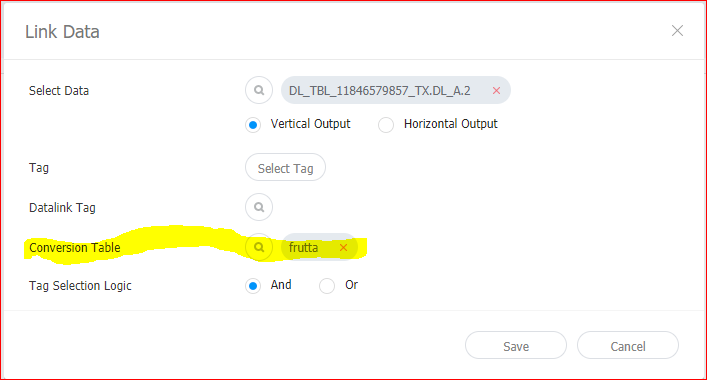